Headless Drupal : Modern Web 
Applications with MarionetteJS.
MVC Client Side
Presented by:enzo – Eduardo Garcia
ES: http://7sabores.com/blogs/enzo
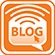 EN: http://enzolutions.com/blog
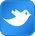 @enzolutions
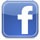 enzolutions
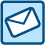 enzo@anexusit.com
Webinar - July 2014
Agenda
What is MVC?
MVC Client Side is required?
Who use Backbone/Marionette JS.
Demo
Understanding Marionette JS
Resources
Questions and Answers?
Webinar - July 2014
1. What is MVC?
Design Pattern for Software.

Separation between data and presentation with dispatcher.

Implemented by Symfony and other frameworks
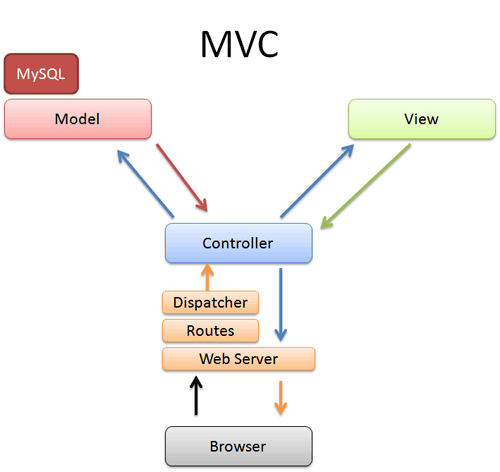 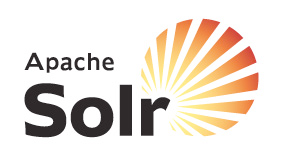 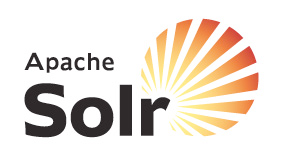 Webinar - July 2014
[Speaker Notes: Antes del 2005 nadie queria poner que sabia JS en el CV
2006 Lanzamiento de Gmail y Ajax gano popularidad
2010 Salieron Cliente Framework implementando MVC
Enfoque de desarrollo orientado en los datos]
2. MVC Client Side is required?
Cascading Javascript (continuos overwriting).
Too many good ideas.
JS Plugins fever.
Spaghetti Code.
Code hunters.
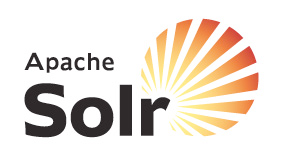 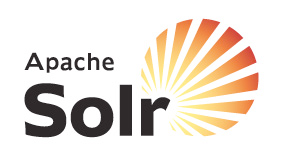 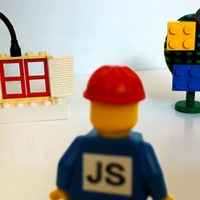 Webinar - July 2014
[Speaker Notes: Statefull vs Stateless]
2. MVC Client Side is required?
@ https://twitter.com/dberkholz/status/395668796200849408/photo/1
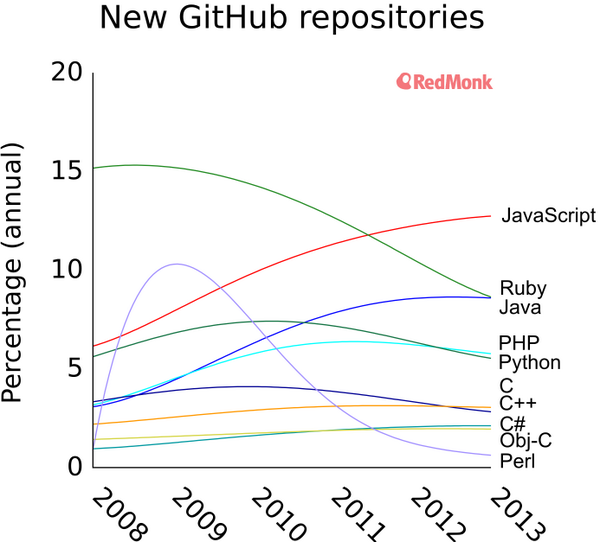 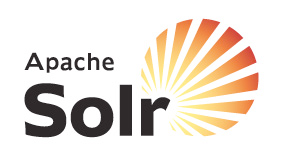 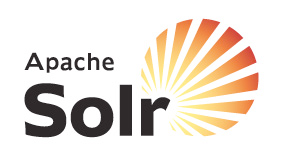 Webinar - July 2014
[Speaker Notes: Statefull vs Stateless]
2. MVC Client Side is required?
No resources available in Drupal 7, even worst in Drupal 8.
Loosing business for Drupal Universe
New project Drupal 7 or Drupal 8?
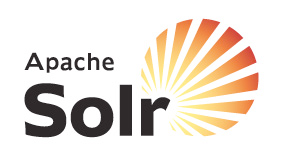 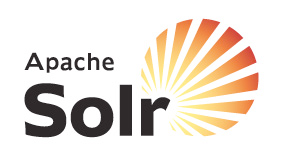 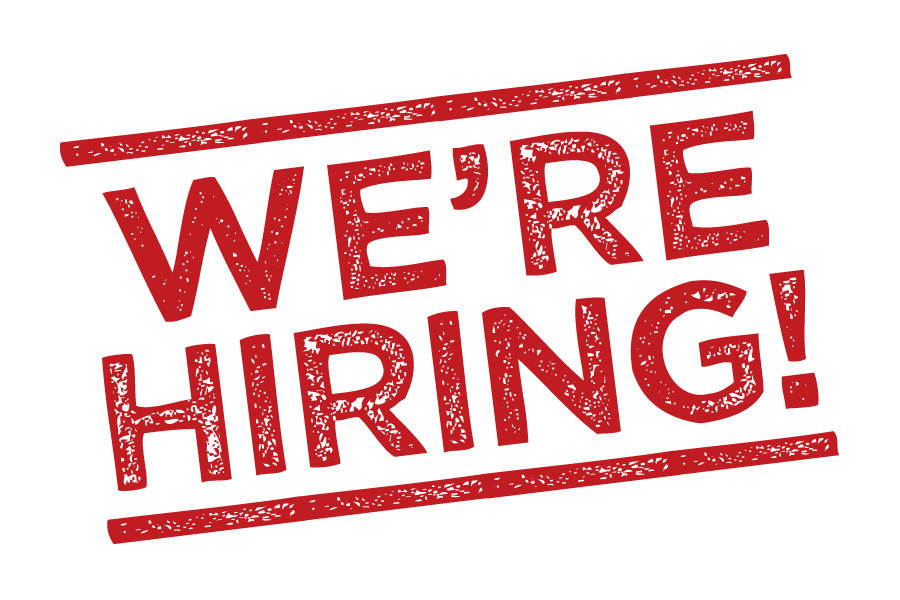 Webinar - July 2014
[Speaker Notes: Statefull vs Stateless]
2. MVC Client Side is required?
Time to Market.
Use more FrontEnd Developers (HTML, CSS, JS, NO Drupal)
Use few strong Drupal Backend Developer (Services).
Fast creation of MVP.
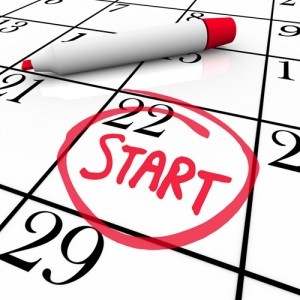 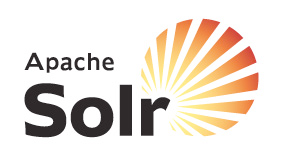 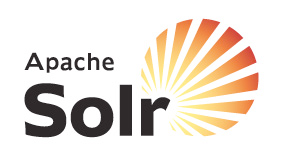 Webinar - July 2014
[Speaker Notes: Statefull vs Stateless]
3. Who use Backbone?
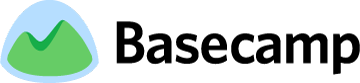 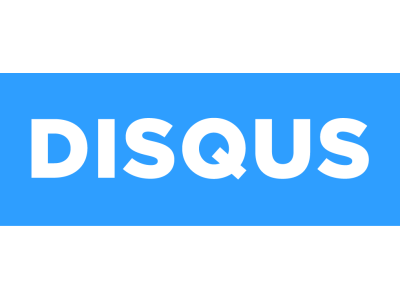 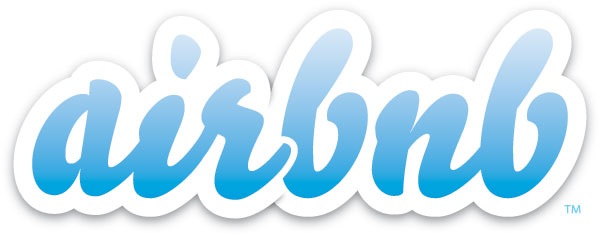 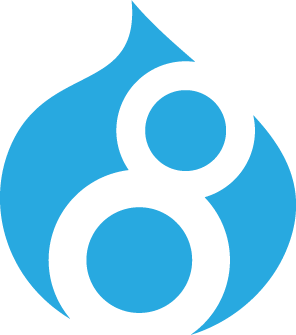 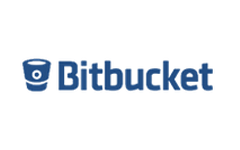 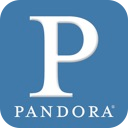 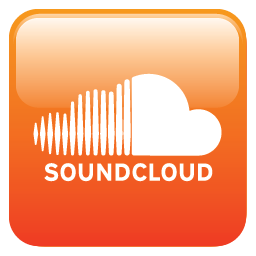 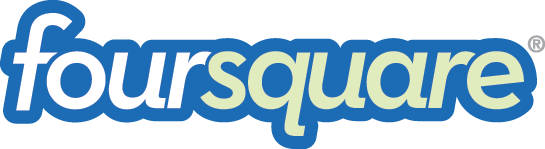 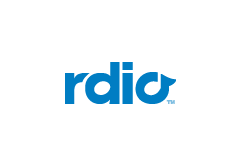 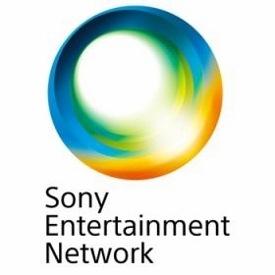 Webinar - July 2014
3. Who use Marionette JS.?
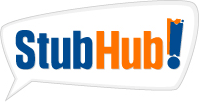 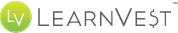 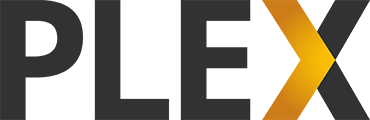 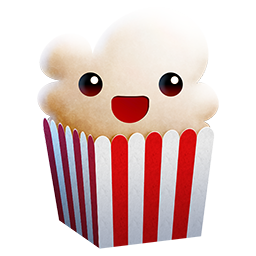 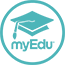 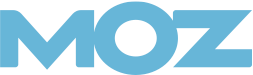 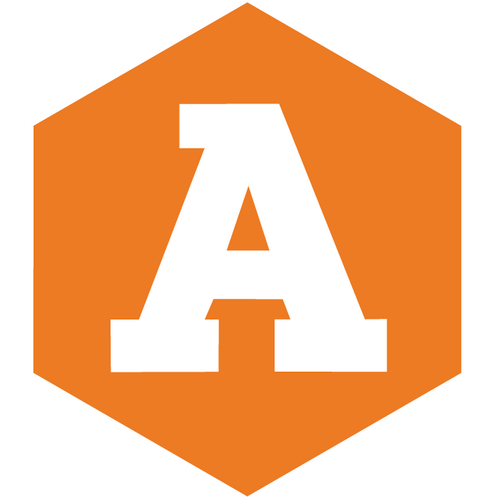 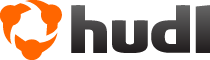 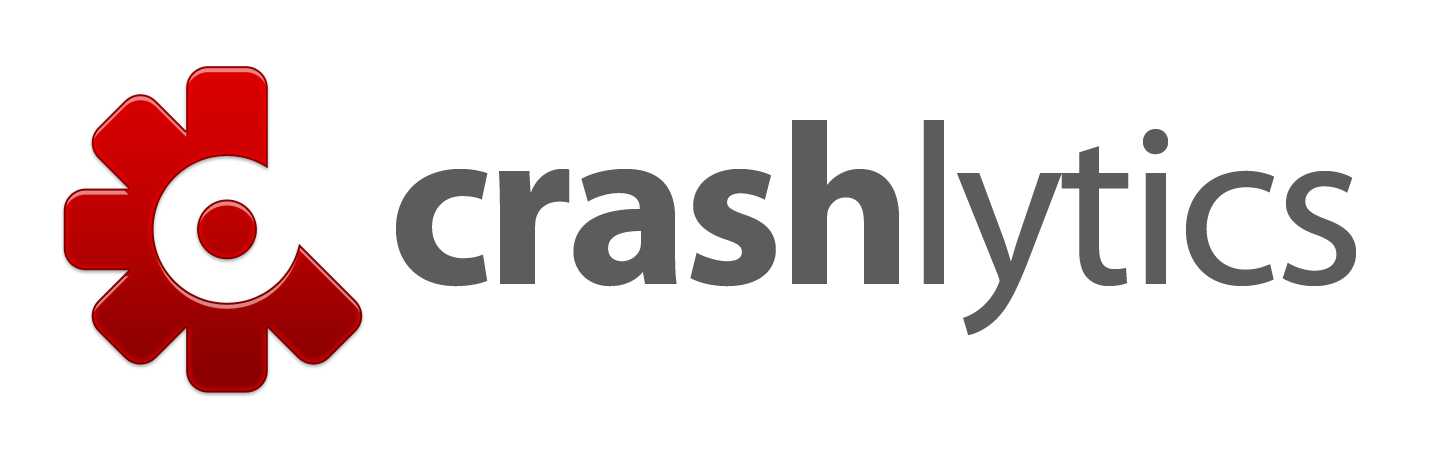 Webinar - July 2014
4. Demo
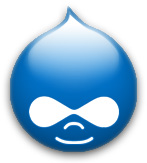 http://enzolutions.com/marionette-waterbed
http://enzolutions.com/marionette-timeline/
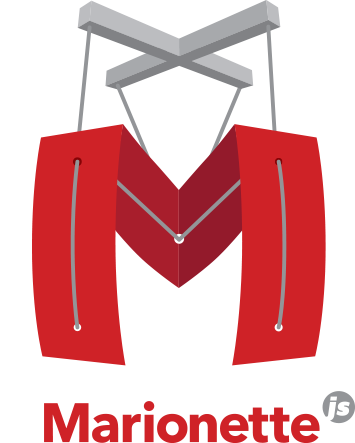 Webinar - July 2014
5. Understanding Marionette JS
Use underscore.js (set of basic functions for JS).
 Extend backbone.js
 Implement template functions with twig.js (View)
 Implement data representation ( Model/Collections) 
 Implement routing and controller.
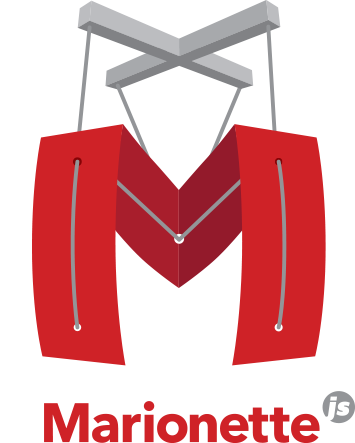 Webinar - July 2014
5. Understanding Marionette JS
Memory management and zombie-killing.
 Application oriented.
 Layouts ( Nested views)
 Event Manager
 Others
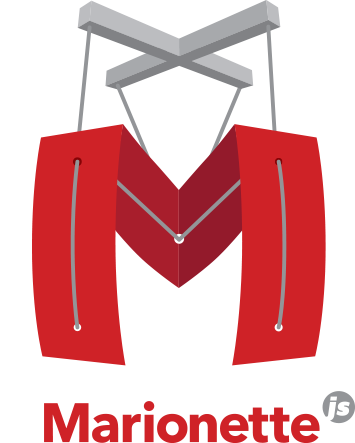 Webinar - July 2014
5. Understanding Marionette JS
Skeleton Structure

├── Gruntfile.js
├── bower.json
├── node_modules
├── package.json
└── web (Configurable)
    ├── 404.html
    ├── favicon.ico
    ├── images
    ├── index.html
    ├── js
        ├── scripts (application scripts)   
    ├── models
    ├── robots.txt
    ├── scripts
    ├── styles
    ├── templates (Configurable)
    ├── vendor (Configurable)
    └── views
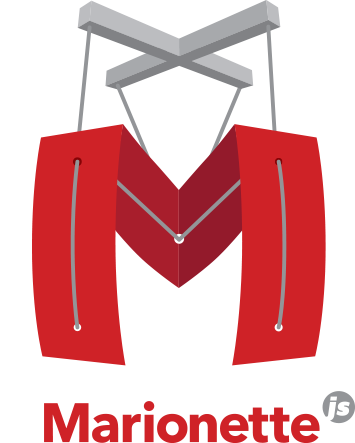 Webinar - July 2014
6. Resources
https://groups.drupal.org/headless-drupal
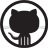 https://github.com/enzolutions/generator-marionette-drupal
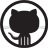 https://github.com/enzolutions/marionette-skeleton-app
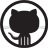 https://github.com/enzolutions/marionette-cascading-select
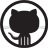 https://github.com/enzolutions/marionette-timeline
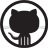 https://github.com/enzolutions/marionette-waterbed
Webinar - July 2014
6. Resources
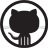 http://github.com/enzolutions/drupal-backbone-user-manager
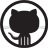 https://github.com/enzolutions/drupal-backbone-node-edit-in-place
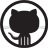 http://github.com/jashkenas/underscore/
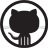 http://github.com/jashkenas/backbone/
http://github.com/jashkenas/backbone/wiki/Extensions,-Plugins,-Resources
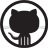 http://backboneconf.com/
http://backplug.io/
Webinar - July 2014
¿Questions and Answers?
ES: http://7sabores.com/blogs/enzo
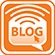 EN: http://enzolutions.com/blog
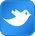 @enzolutions
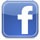 enzolutions
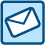 enzo@anexusit.com
Webinar - July 2014
Presented  by:enzo – Eduardo Garcia
Webinar - July 2014